بسم الله الرحمن الرحیم
درس دوازدهم زیبایی پوشیدگی
قُل لِّلْمُؤْمِنِينَ يُغُضُّوا مِنْ ابْصَارِهِمْ وَيَحْفَظُوا فُرُوجَهُمْ ذلِكَ أَزْكَى‏ لَهُمْ إِنَّ اللَّهَ خَبِيرٌ بِمَا يَصْنَعُونَ (30) وَقُل لِّلْمُؤْمِنَاتِ يَغْضُضْنَ مِنْ أَبْصَارِهِنَّ وَيَحْفَظْنَ فُرُوجَهُنَّ وَلاَ يُبْدِينَ زِينَتَهُنَّ إِلَّا مَا ظَهَرَ مِنْهَا وَلْيَضْرِبْنَ بِخُمُرِهِنَّ عَلَى‏ جُيُوبِهِنَّ وَلاَ يُبْدِينَ زِينَتَهُنَّ إِلَّا لِبُعُولَتِهِنَّ أَوْ آبَائِهِنَّ أَوْ آبَاءِ بُعُولَتِهِنَّ أَوْ أَبْنَائِهِنَّ أَوْ أَبْنَاءِ بُعُولَتِهِنَّ أَوْ إِخْوَانِهِنَّ أَوْ بَنِي إِخْوَانِهِنَّ أَوْ بَنِي أَخَوَاتِهِنَّ أَوْ نِسَائِهِنَّ أَوْ مَا مَلَكَتْ أَيْمَانُهُنَّ أَوِ التَّابِعِينَ غَيْرِ أُولِي الْإِرْبَةِ مِنَ الرِّجَالِ أَوِ الطِّفْلِ الَّذِينَ لَمْ يَظْهَرُوا عَلَى‏ عَوْرَاتِ النِّسَاءِ وَلاَ يَضْرِبْنَ بِأَرْجُلِهِنَّ لِيُعْلَمَ مَا يُخْفِينَ مِن زِينَتِهِنَّ وَتُوبُوا إِلَى اللَّهِ جَمِيعاً أَيُّهَا الْمُؤْمِنُونَ لَعَلَّكُمْ تُفْلِحُونَ (31)
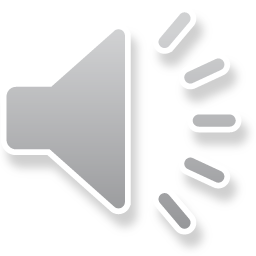 آیا در قران درباره ی حجاب دستور خاصی وجود دارد؟
خداوند در قران وظایف خاص و روشنی  را برای مردان و زنان مشخص کرده است:
الف)وظیفه ی مردان است که چشم خود را کنترل کنند و از نگاه به نامحرم خودداری کنند.
ب)زنان مانند مردان وظیفه دارند که از نگاه به نامحرم خودداری کنند و دامان خود را به گناه الوده نکنند.
ج) استفاده از زیورآلات نباید به گونه ای باشد که توجه نامحرم را به خود جلب کند.
د)زنان باید حجاب خود را به گونه ای تنظیم کنند که علاوه بر موی سر،گریبان و گردن آن ها هم بپوشاند.
علاوه بر قران پیشوایان ما حدود حجاب را مشخص کرده اند.
مثلا امام کاظم(ع)در جواب برادرش که پرسید: ((دیدن چه مقدار از زن نامحرم جایز است؟))
فرمود:چهره و دست تا مچ
یکی از یاران امام صادق(ع)به نام فضیل بن یسار می گوید که از ایشان پرسیدم:ایا ساعد زن از قسمت هایی است که باید از نامحرم پوشیده شود؟
فرمود:((بلی،انچه زیر روسری قرار می گیرد،نباید اشکار شود.همچنین از مچ تابالا باید پوشیده شود.))
همچنین از قران در میابیم که :این گونه پوشش،زن را به عفاف و پاکی می شناساند و افراد بی بند و بار که اسیر هوس و هوی خود هستند،به خود اجازه ی تعرض به او را ندهند:

یَأَیهَا النَّبىُّ قُل لاَزْوَجِک وَ بَنَاتِک وَ نِساءِ الْمُؤْمِنِینَ یُدْنِینَ عَلَیهِنَّ مِن جَلَبِیبِهِنَّ ذَلِک أَدْنى أَن یُعْرَفْنَ فَلا یُؤْذَیْنَ (۵٩ احزاب) 

ای پیامبر،به زنان و دخترانت و به زنان مومن بگو پوشش های خود را به خود نزدیک تر کنند،
این برای آنکه به {عفاف}شناخته شوند و مورد آزار قرار نگیرند،بهتر است.
ایا اسلام نحوه و شکل پوشش را معین کرده است؟
میدانیم که امت اسلامی از اقوام و ملل گوناگونی با اداب و رسوم مختلفی تشکیل شده است که هر کدام پوشش ولباس مخصوص خود را دارند.
بنابراین چگونگی و نوع پوشش تا حدود زیادی تابع اداب و رسوم ملت ها و اقوام است.
اسلام،ضمن پذیرش این تنوع و گوناگونی،مردان را موظف کرده است لباسی بپوشند که وقار و احترام آنان حفظ شود و با ارزش های اخلاقی جامعه هماهنگ باشند.
بنابراین پوشیدن لباسی که آنان را نزد مردم انگشت نما یا وسیله ی جلب زنان نامحرم کند حرام است.
زنان نیز موظف اند که دو شرط زیر را رعایت کنند.
1-تمام بدن خود را،به جز صورت و دست ها تا مچ،از نامحرم بپوشانند.
2-پوشش آنان نباید چسب ناک وتحریک کننده باشد.
از این رو استفاده از ((چادر)) که دو شرط را به طور کامل دارد و سبب حفظ بیش تر کرامت و منزلت زن می شود و توجه نامحرم را به حداقل می رساند،اولویت دارد.
ایا حجاب زنان،موجب سلب ازادی و کاهش حضور انان در جامعه می شود؟
اولا خداوند دستور حجاب را برای زمان حضور زن در اجتماع و مواجهه با نامحرم داده است نه برای داخل خانه زیرا پوشش زن در هنگام حضور در اجتماع مشخص می شود. این حکم نه تنها سبب کاهش حضور زن در اجتماع نمی شود بلکه باعث حضوری ایمن در مقابل نگاه نا اهلان می شود.
دوم آنکه ادعای خانه نشین کردن زنان و سلب آزادی آنان با نگاه به قرآن و سیره ی پیشوایان دین ناسازگار است.
قرآن کریم عفت حضرت مریم(ع)را در معبدی که همگان،چه زن و چه مرد،به پرستش می آیند،می ستایند.
عفت دختران حضرت شعیب(ع)را درحال چوپانی و آب دادن به گوسفندان درجمع مردان مثال می زند. 
پس قانون حجاب،قانونی برای سلب آزادی زنان در جامعه نیست،بلکه کمک می کند تا جامعه به جای آنکه ارزش زن رادر ظاهر وی خلاصه کند،به شخصیت و استعدادها وکرامت ذاتی وی توجه می کند.
آیا حجاب اختصاص به ما مسلمانان دارد؟
ادیان الهی که در اصل حقیقت یک دین هستند،همواره در پوشش تاکید کرده اند وآن را لازمه ی دینداری شمرده اند.
در آیین مسحیت نیز پوشش اهمیت زیادی داشته است و زنان معتقد به حضرت مسیح(ع) می کوشند
مانند حضرت مریم(ع) موی خود را بپوشانند و با حاب وارد جامعه شوند.
این امر نشان می دهد که از نظر آنان،داشتن حجاب،به دینداری نزدیک تر و در پیشگاه خدا 
پسندیده تر است.
در دوران اخیر پایبندی به تعالیم دین کم تر شد و آن بخش از دستورات و سنت های حضرت موسی(ع) وحضرت عیسی (ع)هم که باقی مانده،مورد غفلت قرارگرفته و به آن ها عمل نمی شود.
بنابراین بی حجابی زنان غرب نه تنها جایگاهی در اندیشه ی مسیحیت حقیقی ندارد، بلکه بازگشتی به سنت های مشرکانه ی قبل از حضرت مسیح(ع) محسوب می شود.
این در حالی است که حتی زنان ایرانی قبل از اسلام نیز که عموعاً پیرو ایین زرتشت بودند،با پوشش کامل در محل های عمومی رفت و آمد می کردند.
پوشش و حجاب زنان در ایران باستان انچنان برجسته بود که حتی برخی مورخان غربی بر این باورند که می توان ایران باستان را منشاءاصلی گسترش حجاب در جهان دانست.
چه لذتی دارد....
وقتی در خیابان و کوچه راه می روی و صد قافله دل الوده همراه تو نیست.
وقتی در نابودی تعهد عشق بین همسران سهیم نباشی و گرمای خانه ها را سرد نکنی.
که فقط زندگی کوتاه دنیا را نبینی ونگاهی هم به زندگی بی پایان آخرت داشته باشی.
وقتی رضایت خدارا به رضایت انسان های هوس ران ترجیح میدهی.
وقتی طعمه ی قلاب شیطان برای دام انداختن دیگران نیستی.
ودر پایان چه لذتی دارد عفیف بودن!!
اندیشه و تحقیق
1- برای حضور سالم و عزت مند در جامعه،چه پیشنهادهایی برای مردان و زنان دارید؟
1- کنترل نگاه به نامحرم
2-خویشتن داری و پاکدامنی
3-رعایت پوشش مناسب 
4-جلوگیری از خودنمایی و جلب توجه
2-با اینکه پوشش بدن وحتی موی سر در دین حضرت مسیح(ع)یک امر پسندیده است،برخی جوامع مسیحی نسبت به این موضوع بی توجهی می کنند،دلیل آن چیست؟
با آمدن مسیحیت در اروپا پوشش موی سر گسترش یافت اما در دوران اخیرپایبندی به تعالیم دینی کم تر شده و آن بخش از دستورات حضرت موسی(ع)و حضرت مسیح(ع) به فراموشی سپرده شده است.
سوالات
1-زنان مسلمان در ‍‍‍‍‍‍پوشش چه شرایطی را بایر رعایت کنند؟
1-تمام بدن خود را،به جز صورت و دست ها تا مچ،از نامحرم بپوشانند.
2-پوشش آنان نباید چسب ناک وتحریک کننده باشد.پ
1-با بیان یک روایت حدود حجاب را از دید امامان معصوم (ع) بنویسید.
یکی از یاران امام صادق(ع)به نام فضیل بن یسار می گوید که از ایشان پرسیدم:ایا ساعد زن از قسمت هایی است که باید از نامحرم پوشیده شود؟
فرمود:((بلی،انچه زیر روسری قرار می گیرد،نباید اشکار شود.همچنین از مچ تابالا باید پوشیده شود.)) 
3-ایا اسلام نحوه و شکل پوشش را رعایت کرده؟
امت اسلامی از اقوام و ملل گوناگونی با اداب و رسوم مختلفی تشکیل شده است که هر کدام پوشش ولباس مخصوص خود را دارند.
اسلام،ضمن پذیرش این تنوع و گوناگونی،مردان را موظف کرده است لباسی بپوشند که وقار و احترام آنان حفظ شود و با ارزش های اخلاقی جامعه هماهنگ باشند.
4-چه پوششی در اسلام برای مردان حرام است؟
پوشیدن لباسی که آنان را نزد مردم انگشت نما یا وسیله ی جلب زنان نامحرم کند حرام است.
۵-چادر قسمت های مشخص شده در حفظ حجاب را می پوشاند.
6-1- برای حضور سالم و عزت مند در جامعه،چه پیشنهادهایی برای مردان و زنان دارید؟(2 مورد)
1- کنترل نگاه به نامحرم
2-خویشتن داری و پاکدامنی
7-مورخان خارجی معتقد هستند که حجاب از کجا گسترش یافت؟
پوشش و حجاب رنان در ایران باستان انچنان برجسته بود که حتی برخی مورخان غربی بر این باورند که می توان ایران باستان را منشاءاصلی گسترش حجاب در جهان دانست.
8-قرآن برای زنان چه وظایفی را ذکر می کند؟
زنان مانند مردان وظیفه دارند که از نگاه به نامحرم خودداری کنند و دامان خود را به گناه الوده نکنند.
استفاده از زیورآلات نباید به گونه ای باشد که توجه نامحرم را به خود جلب کند.
9آیا حجاب زنانموجب سلب آزادی وکاهش حضور او در جامعه می شود؟
خیر قانون حجاب،قانونی برای سلب آزادی زنان در جامعه نیست،بلکه کمک می کند تا جامعه به جای آنکه ارزش زن رادر ظاهر وی خلاصه کند،به شخصیت و استعدادها وکرامت ذاتی وی توجه می کند.
10-قرآن عفت چه کسانی را مثال می زند؟
قرآن کریم عفت حضرت مریم(ع)را در معبدی که همگان،چه زن و چه مرد،به پرستش می آیند،می ستایند.
عفت دختران حضرت شعیب(ع)را درحال چوپانی و آب دادن به گوسفندان درجمع مردان مثال می زند.
تهیه کنندگان:
مجتبی شمس آبادی
رضا باورصاد
امین سلطانیان
صادق باغبان
پایان

از صبر و شکیبایی شما ممنونیم.